Збережемо природу заради майбутнього!
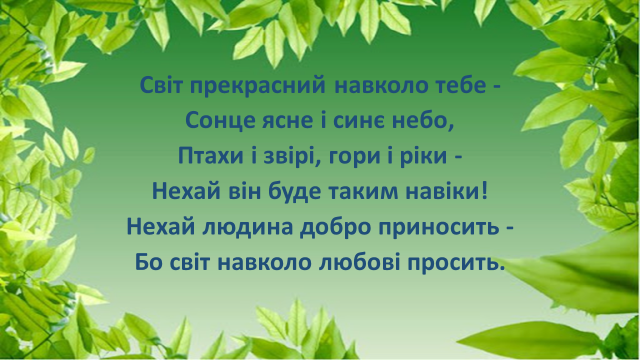 Червонослобідський ЗЗСО І-ІІІ ступенів №1 Червонослобідської сільської ради Черкаської області
Прибирання території біля Обеліску слави
Прибирання території пришкільного парку
Тематична вікторина в рамках екологічної декади
Флешмоб «Ми – за зелену планету»
Виставка робіт з екологічно чистих матеріалів
Композиція «Україна – мій дім, завжди чисто в нім»
Виставка поробок в рамках акції «Не зрубай ялинку!»
Акція «Не зрубай ялинку!»
Акція-конкурс «Годівничка для синички»
КТС «Пластикове чудо» в рамках екологічної декади
Екскурсія до Холодного Яру «Збережемо первоцвіти»
Дякуємо за увагу!
Презентацію підготували учні 9-А класу